Welcome to 
our multimedia Class.
[Speaker Notes: Welcome slide.]
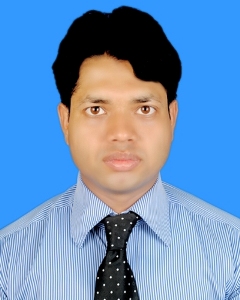 IDENTITY
Faiz Ahmed
Lecturer in English
Bakila Fazil Degree Madrasha
Hajiganj, Chandpur.
Class   : XII
Sub     : English 2nd
Topic   : Voice change of Imperative Sentence.
Let's discuss the Voice Change of Imperative Sentence in today's class.
Topic:
Voice Change
Learning outcomes
After completing the lesson,  SS will be able to---
define the Imperative sentence
Change into active to passive of imperative sentence
Definition of Imperative sentence: A sentence that expresses an order, advice  or request is called an Imperative Sentence.
Do the work. (order)
                    Never tell a lie .(advice)
                    Please give me a pen. (request)
Passive  voice of Imperative Sentences
If  the  verb in Active Voice  expresses  orders ,requests,  advice---
 the structure will be- let+  Sub of obj+be+v3+ (by you)
Active: Shut the door
Passive: Let the door be shut.
Active: Open your book
Passive : Let your book be opened..
Active : Do not tease the boy.
Passive : Let not the boy be teased  (by You)

                          
 (a) Do not beat the dog.    (b) Do not eat this banana.    
(c) Do not laugh at the poor.   (d) Do not play football at noon.
Negative  Imperative
Structure:  Let not+  obj as sub + be + v3 + (by+you)
PRACTICE
Active: Let me do the work.
             Passive: Let the work  be done by me. 
             Active: Let him do the work.
             Passive: Let the work be done by him.

                                                                PRACTICE :
           (a)Let the girl sing a song.    (b)Let us play cricket.
           (c) Let him do it.   (d) Let her eat rice.
If the  imperative  sentence  starts  with   (Let+ personal object---me, us, you, him, her, them) --the structure  will be:  Let +   Object as sub +be + v3 + by + personal object
Active: Buy me a shirt.
Passive:  Let a shirt be bought for me.
                       Active: Give them the book.
     Passive: Let the book be given for  them.


PRACTICE
(a)Pluck me a flower. (b)Bring him a pen.
    (c) Buy me a computer. (d) Give me the pen.
If the  imperative  sentence  starts with  ---(main verb+ personal object)
the Structure will be--  Let +   Object+be+v3+for + personal object
If   the  imperative  sentence starts  with   “Never”
the structure: Let +never+object+be +v3+ ex
Active: Never tell a lie.
           Passive : Let never a lie be told.
           Active : Never drive a car recklessly.
           Passive : Let never a car be driven recklessly. 
           Active : Never disobey your teachers.
           Passive : let never your teachers be disobeyed..
If   the  imperative  sentence  starts  with “please”
Structure will be-- You are requested to+ “please”is  omited +Extension
Active: please do this work.
  	Passive: You are requested to do this work.
  	Active: Please come here.
  	Passive: You are requested to come here.
 	Active.Please give me a glass of water.
 	Passive:You are requested to give me a glass of water.
Home task
Re-write  the following sentences  using the Active Voice.
a)Let this work  be done.
   b)Let the door be shut.
   c)You are requested to go home.
   d) Let it be done .
   e) Let this  book be read.
   f) Let never a lie be told.
   g) Let a shirt be bought for me.
This is all for today.
Allah Hafez.